Domestic Violence and Trauma Informed Practice for Lawyers
CLCQ webinar
Tuesday 24 April, 2018


Rachel Neil
Principal Solicitor
Women’s Legal Service
Domestic Violence and Trauma Informed Practice for Lawyers
Overview
Understanding domestic violence
Trauma and the effect on victims of domestic violence
Validating the victim - Trauma Informed Practice
Interviewing and assessing safety
Practices and procedures – tips for getting the best out of your client, minimising negative impact on clients
Helping your clients to safety plan: holistic legal response
Dealing with vicarious trauma
Understanding Domestic Violence
Understanding Domestic Violence
What is Domestic Violence?
Behaviour by one person in a relationship that is intended to instil fear in the other person 
With the intention to control the other person
Ongoing pattern of behaviour
[Speaker Notes: It is important to recognise that there is not one definition of DV. And definitions change over time as our frameworks for understanding issues change.

Exercise – legal responses and community attitudes.]
Understanding Domestic Violence
Domestic Violence Statistics
1 in 6 Australian women and 1 in 17 men have experienced physical violence by a partner since the age of 15. 
Women were eight times more likely to experience sexual violence by a partner than men.
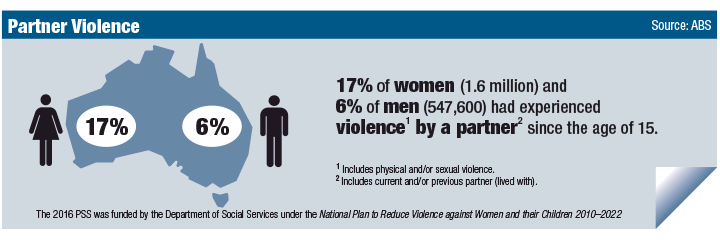 ABS (2016) Personal Safety Survey Cat no. 4906
[Speaker Notes: The prevalence of domestic violence is notoriously difficult to determine.  Given the nature of the violence, victims are less likely to disclose, report to police or name the act as violence compared to violence by an acquaintance or a stranger. 

The overwhelming majority of people who experience domestic violence are women – in a home, at the hands of men they know (ABS 2012).

Compared with one in 19 men having experienced physical or sexual violence from a current or former partner and one in 22 have experienced sexual violence.]
Understanding Domestic Violence
DVConnect moves 75 families per week to safe accommodation in Qld. (2014 DVConnect)

Domestic and family violence is the leading cause of homelessness among women. (2016  AIHW, Domestic and Family Violence and Homelessness 2011-12 2013-14 ). 

The estimated cost of violence against women in Australia in 2014‑15 was $21.7 billion. Intimate partner violence making up $12.6 billion (2015 PwC A High Price to Pay: The Economic Case For Preventing Violence Against Women)
[Speaker Notes: AIWH - Only 9% of family and domestic violence clients were able to be provided with long term accommodation when first requested.

AIHW report covering 3 years  - The clear majority of adult clients who sought assistance because of domestic and family violence were women. Over the 3 years examined, 110,000 women aged over 18 sought assistance, compared with 12,000 men. Over 45,000 of the client group were women with children, and nearly 24,000 were young women (aged 15–24) presenting alone.  Also showed that of the people presenting as homeless due to DV only 9% of those were able to access long term housing at their initial request.

PricewaterhouseCoopers report – funded by OurWatch and Vic Health – with the victim bearing approx. 30% of the cost.]
Trauma and Domestic Violence
[Speaker Notes: This section will provide you with a base of knowledge in trauma and will assist you in understanding the many different ways in which trauma can impact survivors of domestic violence. This chapter defines trauma, explains the concept of trauma-informed care]
Trauma and DV
Understanding Trauma
Emotional response to experiencing or witnessing:
Frightening / distressing event
Threat (or perceived) to life or physical safety
[Speaker Notes: In psychology an extremely frightening or distressing events can result in trauma and lead to a difficulty in coping or functioning normally following a particular event. 
IF the event is a one off, most people who experience a potentially traumatic event will recover well with  support of family and friends.  If we are to measure the impact of a one- off traumatic event for most people it would look like this….
However, if the traumatic event is prolonged or repeated like many cases of domestic violence, this can result in long term psychological problems, for example PTSD.  

Domestic violence by it’s nature is chronic, has been likened to experiences of soldiers in warzones where they are repeatedly exposed to threats to their life.  The impact of repeated trauma looks like this…. The emotional damage is accumulative.

Judith Murray UQ

In a basic sense – trauma is an internal response to a significantly distressing to an external event.]
Trauma and DV
https://www.youtube.com/watch?v=4-tcKYx24aA
Understanding Trauma
Neurobiology of trauma
Thalamus – processes sensory stimuli and scans for danger

Amygdala – activated if there is danger
Releases stress hormones (cortisole, adrenaline, oxytocin and natural opiods)

Cortex – higher thinking / rational brain is shut down when amygdala is activated

Hippocampus – concerned with memory storage
[Speaker Notes: This is very basic explanation of how trauma works in the brain.  Its important to understand this if we are to understand our clients better.

These are the main parts of the limbic system, which is concerned with instinct and mood. All the activity surrounding trauma and fear happens here. This is our brain’s fight, flight and freeze response. It is a very primitive part of the brain. This response has kept us safe for 1000s of thousands of years, when we were prey. It allows us to respond quickly when there is danger. Act first and think later.

The brain is highly sensitive to threats. Our Thalamus that processes sensory stimuli is always unconsciously scanning for danger. And if we sense danger the Amygdala is triggered. When the Amygdala is activated it sends messages to release hormones – adrenaline and cortisol provide us energy – increasing our heart rate, flooding our muscles with oxygen to react quickly.  Also oxytocin and natural opiates are released in readiness for pain.  This is why sometimes we don’t feel the pain from injury until later. As our brain focuses energy on dealing with danger, it shuts down our prefrontal cortex which is higher thinking. This is why when we are highly fearful we are not able to think clearly.  

This is our fight, flight, freeze response.  Our fear helps us be on high alert to freeze hide, run or defend ourselves when we are threatened.  

Fear changes functioning of hippocampus which is concerned with memory storage.

Although our fear response is designed to help us survive that event, all of these chemicals swirling around in the brain causes problems memory.  When the traumatic event happens – we do not process the experience in our usual way. Remember the thinking part of the brain is shut down -  the memories get scattered around the brain based on our basic senses - sounds, tastes, smell, colours.  This will mean that our memories become fragmented.]
Fragmented memories
[Speaker Notes: People can heal from trauma. Once the traumatic event is over they can process what happened and the memory can be recovered and pit in the right place. But when a person experiences trauma over and over, with no time to heal, their memories may be fragmented.

Linda Douglas, a trauma expert from the US describes fragmented memories as taking a jigsaw puzzle and dumping all of the puzzle pieces into a box – that’s one event.  Then another event happens and another puzzle pieces get dumped into the box.  Imagine a woman who is being abused on a regular basis – all the puzzle pieces of the memory are all mixed up.  Then someone comes along who needs to hear that story eg a police officer, or a lawyer .  She is asked what happened.  Start at the beginning.  We ask for a chronology, please don’t leave anything out.  For someone who has experienced a lot of trauma, this is like asking someone to go into the box of puzzle pieces pick out the Uluru puzzle and start from the top right corner. Without touching any other puzzle pieces.]
Trauma and DV
Impacts of Trauma
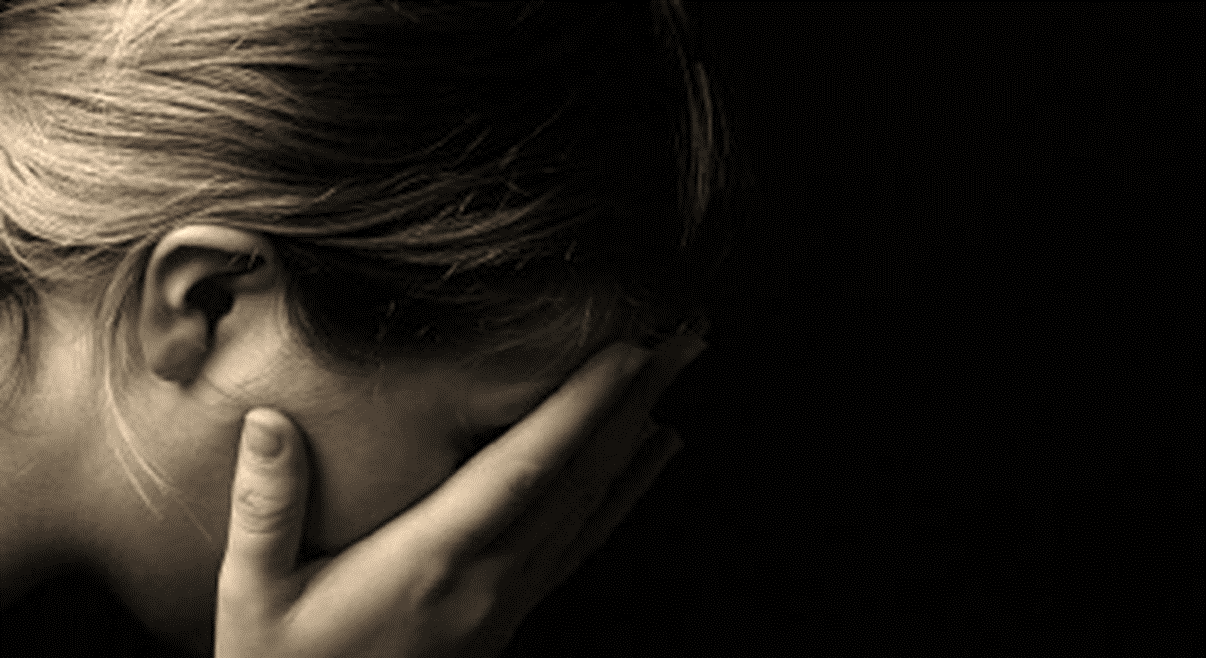 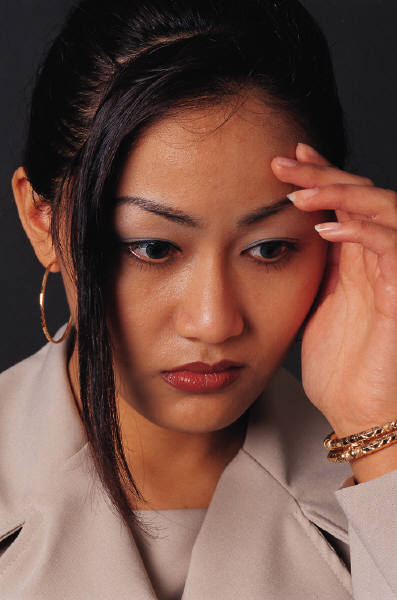 Emotional / Cognitive
Fragmented memories
Hyperarousal (incl. hypervigilance)
Intrusion / re-experiencing 
Withdrawal / avoidance
Blunted emotions / dissociation
Difficulty concentrating 
Feelings of hopelessness / helplessness
Emotional lability 
Loss of confidence / self esteem
Increased risk mental illness
[Speaker Notes: For many people who have had repeated trauma –the brain can be on high alert all the time.  This is refered to as Hyperarousal.  Domestic Violent survivors may Feel constantly “on guard” or jumpy / easily startled.  Hypervigilence is when they are always looking out for danger - This may be because they are still in an unsafe situation but their stress response can be activated even in safe situations and is a symptom of trauma. 

intrusion / re-experiencing is a range of symptoms including nightmares, flashbacks and intrusive thoughts.  Flashbacks or thoughts can be triggered by a smell or colour associated with the trauma – but sometimes survivors are not sure what causes the trigger.  

Withdrawal / avoidance symptoms include a range of unconscious coping strategies – Survivors report that they don’t feel anything – this is called blunted emotions and is a way of detaching from intense emotions.  Other signs include denial and dissociation.  
If their fear response is frequently being triggered their thinking part of the brain is also constantly being switched off – they will have trouble concentrating.  

Domestic violence survivors often feel hopeless and helpless.  This is due to their situation / they may have internalised blame for the violence due to messages they are receiving from their abuser / they are often dependent and isolated and alternatives may seem impossible or overwhelming.  

Emotional lability means difficulty controlling emotions.  Traumatised clients may becomes tearful or easily distressed.  

Loss of confidence / self esteem – this is particularly significant with domestic violence where the perpetrator is supposed to be someone we should be able to trust.  If we are constantly concerned with his reactions and we modify our behaviour to anticipate or avoid his abuse, survivors are forced to adopt their abusers world view.  I have heard this being described as interpersonal colonisation and this can erode her self esteem and self identity. (Torna Pittman)

All of these symptoms are normal responses within a trauma context – but prolonged trauma can lead to mental illness (eg, anxiety, depression, ptsd).]
Trauma and DV
Impacts of Trauma
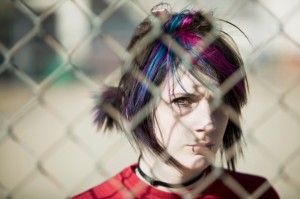 Physiological
Sleep disturbance
Appetite disturbance (weight loss / gain)
Fatigue
Weakened immune system (susceptibility to illness)
Stress related health issues
Headache / cardiovascular / gastrointestinal etc
Trauma and DV
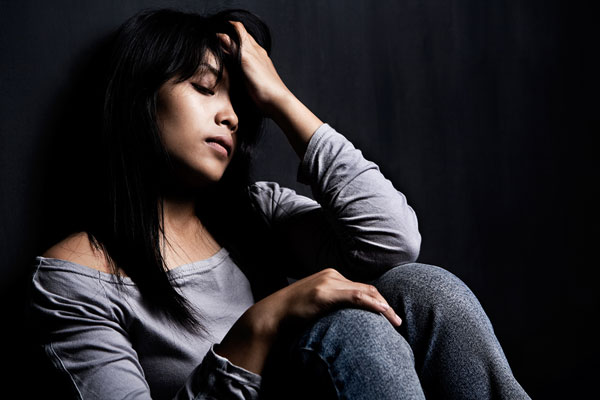 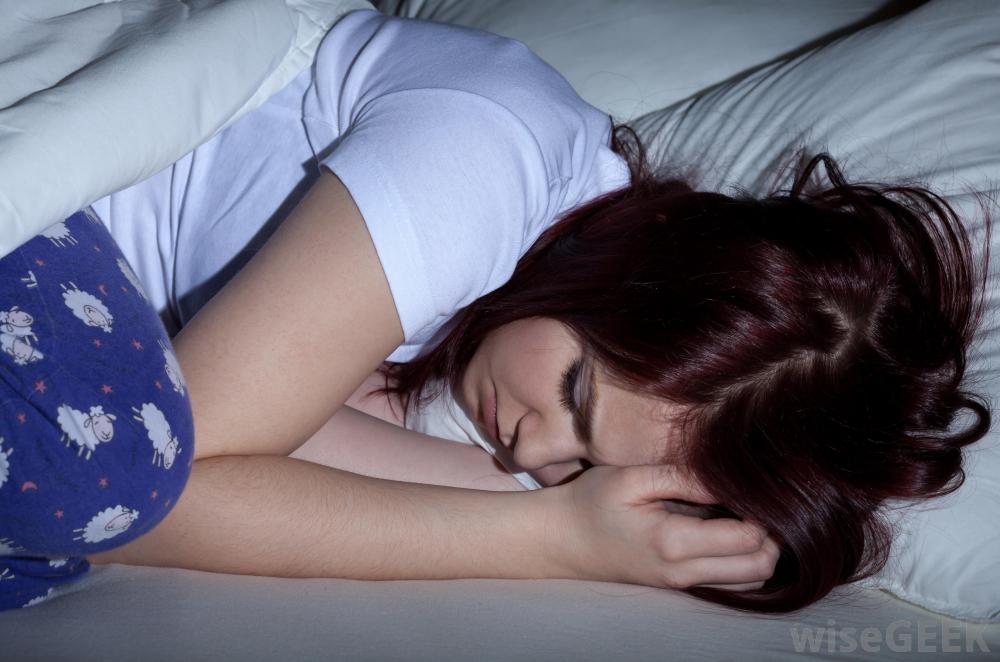 Impacts of Trauma
Social / behavioural impacts
Substance misuse
Withdrawal / isolation

Long term social impacts - 
Relationship breakdown (difficulties with trust)
Housing / Employment instability
Trauma Informed Practice
Trauma Informed Practice
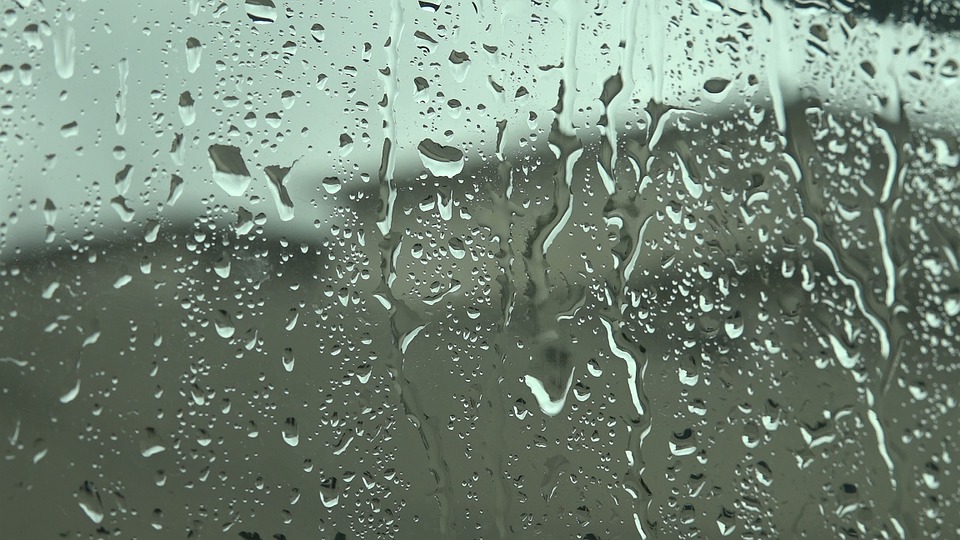 A shift in thinking from

“What’s wrong with you?”

to

 “What happened to you?”
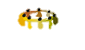 Trauma Informed Practice
Trauma Informed Practice
Trauma awareness 
Understanding trauma presentation and impacts of trauma
Prioritise Safety
Physical environment safe and private
Processes promote safety and confidentiality
Respectful / trusting relationships
Clear messaging about service –manages expectations / min uncertainty
Continuity of staff providing advice – minimises re-telling
Choice and empowerment
Choice of time or method of consultation (eg, in-person or phone)
Client driving decision making
Collaboration
Client is expert in their situation
[Speaker Notes: Being trauma informed is about understanding trauma presentation and minimising the impact of trauma. 
What can happen is that women to move from a threatening and controlling relationship into what feels like a threatening and controlling legal system, which can re traumatise her.
  
A lot of what we are doing is documenting their story. 
Remember that she may have difficulty recalling her story. it won’t be in order.  There still might be some blanks. When you are talking to someone and it feels like they are not telling the truth or their story is changing – part of this is do with their fragmented memories and how the memories were processed at the time of the traumatic event and part of it is also that at recalling their story can be triggering. Having to tell the story in itself is frightening and stressful – if their fear response is being activated they will have trouble concentrating. 

So we need to Prioritise safety  - to help them feel safe and calm, to help them remember and engage effectively with our service.   Provide a safe environment and be clear about privacy and confidentiality. If we can work in a way that minimises retelling the story – this is preferable

Our jobs need to be –communicating with respect,  Minimise stress and uncertainty. This will help build trust.  We need to be careful not to make promises we cannot keep otherwise we are letting them down.  If we say we are going to call them back today we must do this.  Use clear communication, check that they have understood, giving time to process information, be aware that due to their trauma they may have developed survival strategies that have included compliance.  This may be to avoid confrontation and abuse, or as a way to establish connections with other people. 

Provide choices to give them back some power.  Even if these are small choices.  This could be whether or not the door is open or closed.  We may assume that someone wants privacy but closing the door could potentially be triggering if the have been abused in room after the door is shut.

Collaboration is about acknowledging the client is the expert and valuing this knowledge.  Also seeking client feedback about service delivery.

I will link back to these values when we talk about Vicarious Trauma.]
Trauma Informed Practice
Working with Survivors of DV
Believe her story
Respect her as the expert in her own situation
State perpetrator as responsible for the violence
Provide information and choice
Communicate clearly
[Speaker Notes: These are principles to keep in mind when we are working with women who have experienced DV.

And just to summarise the key parts of this presentation we have covered trauma and impacts on victims.  We have talked about risk assessments and looked at the high risk red flags as well as risks of non-lethal risks of domestic violence.

And we have also touched on how we approach the safety planning process with victims of DV.]
Trauma and DV
Interviewing people who have experienced DV
Their story may jump from place to place and not seem to make a lot of sense
They may repeat some things and leave out other things
They may have periods of “vague-ing out” 
They may be emotional – crying, screaming and may even become personally abusive
They may seem emotionless and disconnected when describing awful things
They may minimise violence, e.g. with laughter
They may not immediately disclose violence
Trauma and DV
Interviewing– Cultural Issues
Some clients may experience greater shame when talking about private matters and fear being stigmatised in their family and/or community 
Some verbal abuse may be seen as worse in some cultures e.g. “prostitute”
Some clients may only want to see a lawyer of the same gender
Some clients may only want to see an interpreter of the same gender
Be aware that trauma from domestic violence may be overlaid with trauma from war, rape or torture
Trauma Informed Practice
Practical tips for getting the best out of a traumatised person
Physical office set up
quiet, calm, private
tissues
Visible material (posters etc) that demonstrate awareness of dv issues
Consider making small things available for the client to touch e.g. stress balls, smooth stones
Have a protocol for support people attending the interview and communicate this to the client in advance
Ask the client if they want the door closed 
Ask the client where they want to sit if there is an option
Tell the client that they can take a break at any time
Trauma Informed Practice
Practical tips for getting the best out of a traumatised person cont
Don’t expect a linear story
What do you remember now? – sounds, smells, sensations
Grounding questions – do you want a glass of water? Do you want to take a break?
More time is usually needed
Ways to maximise your time with the client:
Any other documents that tell her story?
Utilise support people (with the client’s written consent) 
Can help client write her story 
May be able to provide you directly with some of the background
Help with “homework” tasks for the client to complete
Provide emotional support at court
Trauma Informed Practice
After the appointment
Client may not retain information well
Shorter and more frequent appointments work well where possible
Write ‘to-do’ lists for the client – can also be provided to a support worker
Trauma Informed Practice
Preparing a traumatised client for court
Be clear about time and place to meet
Suggest they take a support person
Take them through what is likely to happen
Refer clients to court website with videos
Magistrates Court
http://www.courts.qld.gov.au/going-to-court/domestic-violence/videos-on-domestic-violence-court-process 
FCC/Family Court
https://youtu.be/ZHmQBLIgr70
Risk Assessment and Safety Planning
Safety Planning
Universal Safe Practices
Prioritise safety in service delivery
Trauma informed practice framework
Screening questions
Language is important –may not identify DV
Know what to do if the answer is yes.
Appropriate referral pathways
[Speaker Notes: Before we can assess for risk we have to think from a clients perspective about how our services allow for safe disclosure of domestic violence. 
Having universal safe practices assumes that anybody could be experiencing DV.
We need to ask screening questions to every client.  Consider the physical environment –Security, privacy. Safe service procedures –  for eg, check it is safe to leave voice messages or send emails when contacting clients. 

Trauma informed practice framework is about recognising impacts of trauma and maximising choice and autonomy for client. Which I have talked about earlier. 

When we ask screening questions – this cannot be done in the presence of the perpetrator.  We need to ask direct questions – and asking in a number of ways.  Sometimes we find that women may not identify experiencing domestic violence but will be highly fearful of her partner or ex.  And describe abusive behaviours that do constitute DV.  Remember there are a still a lot of myths around DV and clients may not be aware that DV is more than physical violence.

Know the appropriate support services to refer.]
Safety Planning
Assessing Risk
[Speaker Notes: These three elements are crucial in an effective risk assessment.  We know from the death review research that women’s own fear has been an accurate predictor, meaning that there is evidence that for many women who have been murdered, they were highly fearful and believed that he would kill her.  IF a victim is highly fearful of her partner or ex – if she believes he might kill her – we need to pay attention to that.

We do need to be careful though because repeated exposure to domestic violence can serve to normalise fear.  Women can minimise their risks, or due to her experience of DV she may feel unable to trust her feelings especially if she has internalised blame for the violence.  This is where professional judgement comes in and requires some experience, an understanding of dynamics of DV and trauma.

The evidence based risk indicators are risk factors based on decades of research.  

https://www.youtube.com/watch?v=zzn2EWUSXng – 5m 1800RESPECT introduction to Risk Assessment]
Safety Planning
Evidence Based Risk Indicators
Homicide Risk Indicators 
Separation
Strangulation
Fear levels
Escalation – Frequency / Severity
Stalking
Threats to Kill / suicide / burn house
Sexual assaults 
Isolation
Access to weapons
Drugs / Alcohol
Harm to pets
[Speaker Notes: These risk factors are 
Separation is the most dangerous time for intimate partner homicide.  The danger period are the weeks and months before and after separation with the risk reducing over time.  However some research also indicates that risks can increase 1 year / 18 months after separation – which coincides with legal proceedings – divorce, parenting etc.  These proceedings are symbolic of separation and represent the finality of the relationship where perhaps the perpetrator may not have accepted it before.

Strangulation – is an extremely dangerous behaviour.  Risk is heightened when it is repeated and if she has lost consciousness.
Fear levels – does she believe he will kill her?
Escalation – Frequency / Severity of violence
Stalking - Entitlement – sense of ownership / jealousy
Threats to Kill / suicide / burn house – repeated and specific threats increase the risk. Also if he is making threats in front of witnesses.
Sexual assaults 
Isolation – of the perpetrator increases the risk of homicide.  If he has limited supports he may be more invested in the relationship and will not be getting messages or supports about alternatives to violence
Access to weapons
Drugs / Alcohol has been linked to some homicides.]
Safety Planning
Non-lethal risks
Separation / Pregnancy
Physical injury
Emotional / psychological injury- trauma
Risks to children – abuse / exposure / trauma
Financial – damage, financial abuse, health, legal costs
Homelessness
Social isolation
Cultural background
Age
Disability
[Speaker Notes: It is important to remember that domestic homicide is rare in comparison to non-lethal domestic violence. 

This is a list of risk factors and impacts of DV for women and children.  The majority of victim / survivors are not killed but the consequences are significant and enduring.  
Many of these impacts can occur whether or not separation occurs.  

Separation is also high risk time for non-lethal violence.  Pregnancy represents another high risk time – some research states that DV starts or escalates during pregnancy.
Physical injury 
Emotional / psychological injury- trauma and the risk of mental illness
Risks to children – abuse / exposure / trauma
Financial – the financial burden of DV often falls on the victim.  With losses association with financial abuse, costs of moving, damage to property, disruption to careers, health and legal costs.
Homelessness – is the leading cause of homelessness for women in Australia.  Due to a lack of affordable housing and safe housing alternatives women are forced to choose between violence and homelessness.
Social isolation – is often a result of emotional abuse and a common dynamic of dv behaviour where the abuser erodes her support systems.  If this has happened over many years this can have very significant impacts on the resources available to her and her emotional wellbeing.
Cultural background
Age
Disability – I have listed here are these women will have specific barriers and needs in relation to their experience of domestic violence.  We need to understand that there is not a one size fits all approach for example calling the police may not feel like a safe option for women from ATSI or from CALD backgrounds for a variety of reasons.]
Safety Planning
Safety Planning
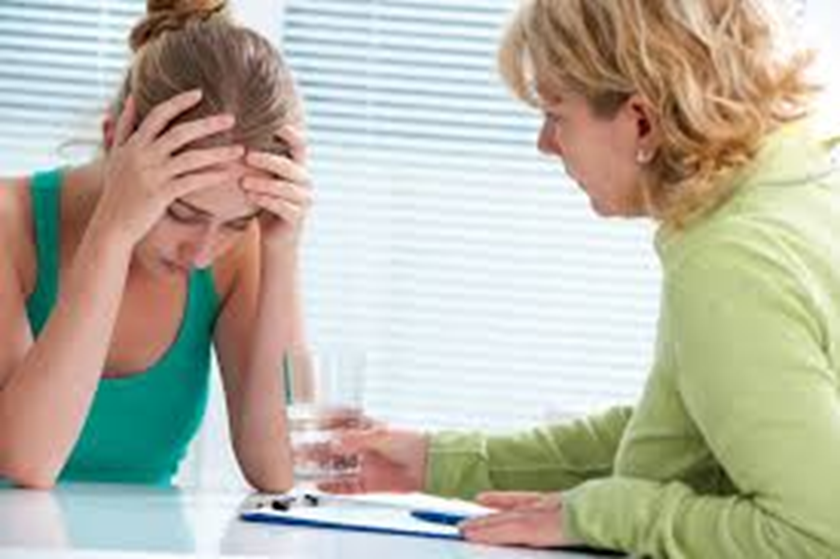 What is she already doing to increase her safety?
What does she need to increase her safety?
[Speaker Notes: Safety planning is a problem solving process. She will already be doing things to increase her safety. The woman herself will understand what resources she can access.  It is important that the woman is involved in decision making 1. she is more likely to follow through with a plan she has ownership of and 2. it is important to facilitate her control of her situation.]
Safety Planning
Safety Planning
Not a checklist - every situation is different / situations change
Education / awareness – to inform her choices
Challenges 
Risks involved in safety strategies
Separation is high risk
Limit his opportunities = seeking alternative avenues
Legal options also have risks
Eg, DVO 
Stopping time with children
[Speaker Notes: Safety planning is not a checklist - every situation is different / situations change
Education / awareness – to inform her choices.  We might think she must separate immediately but this needs to be her choice. 
Challenges is planning for the unknown –And there are risks involved in safety strategies. we sometimes don’t know how he will react how effective the safety strategy will be.  She knows him better than anyone and is the best person to gauge this. 
Separation high risk – it may be safer to plan and leave in secret.  If she feels she needs to discuss with him – what is the safest way to do this.
Limit his opportunities = seeking alternatives. An example is if he block his phone number is he likely to then come around to the house.
Legal options also have risks
Eg, DVO esp ouster
Changing locks

How might a DVO increase the risk of DV?

I’m not saying she shouldn’t follow the advice – but it is important to think about the possibility that our safety strategies and legal advice may increase her risk.  

Refer to DV specialist support.

Video activity

http://www.avertfamilyviolence.com.au/videos/testimonial-6/]
Safety Planning
Safety planning in the office
Consider face to face or telephone consultations
Important to find out about safe methods of contact where DV is an issue – does the other party have access to the client’s phone or emails?
Flag on each file if safe to call, leave a message, text, email or send post (needs to be clearly marked for all legal/admin staff who may not be familiar with the client’s matter)
Have a protocol for safely exiting a phone call if someone else answers your client’s phone your client doesn’t answer the phone e.g. pretend it’s a wrong number
Tech safety - ensure that confidential information isn’t disclosed due to phone/computer/home bugging 
https://www.esafety.gov.au/women
http://wesnet.org.au/safetynet/technology-safety/
Safety Planning
Safety Planning and court applications
Domestic Violence orders
Timing is crucial
Ensure that confidential addresses are not divulged
Use form DV01C – Aggrieved details form to provide contact details to the court that will not be disclosed to the respondent 
Find out the timing between filing, serving and listing. Will the other party be served before the court can grant a temporary protection order?
Consider requesting an urgent ex-parte court date for TPO and for the Respondent not to be served until after first date – court’s discretion
Carefully consider the conditions sought
Safety Planning
Safety Planning and court applications
Federal Circuit Court Applications 
Court applications can be a trigger for more violence, and this needs to be taken into account in the safety plan
Each time new material is filed, this may trigger violence
If the client’s address is confidential double check that the address is not disclosed in any affidavit material, in particular annexed letters from doctors, school etc
This also applies to DV affidavits
Safety Planning
Safety at court
Most Magistrates Courts provide safe rooms for women to wait in for domestic violence matters
Call ahead to check if this is an option
May be security officers specifically for the DV court at court, they may help to escort people to their cars after court
DV support services are at most Magistrates Courts, can help with safety planning
With notice, safety plans can be implemented at family law courts – our clients’ experiences have been positive
Safety Planning
Safety Planning Resources
1800RESPECT
https://www.1800respect.org.au/get-help/staying-safe-understanding-safety-planning/

Digital Safety
Australian Government resources
https://www.esafety.gov.au/women
http://www.smartsafe.org.au/

WESNET 
http://wesnet.org.au/safetynet/technology-safety/
Vicarious Trauma
[Speaker Notes: In the first instance I think that there is a responsibility on all
organizations to review the extent to which their core business exposes
workers to VT.
• All staff at management level and in the case of NGOs, all Management
Committees, need to be actively interested and concerned with staff well
being.
Staff need to be aware of the risks and the accumulative impact.]
Vicarious Trauma
Vicarious Trauma
Repeated exposure to client’s traumatic stories
Domestic violence and sexual assault professions
Impacts are accumulative
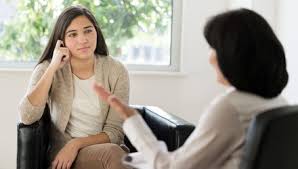 [Speaker Notes: Vicarious Trauma develops through the repeated exposure to clients’ traumatic stories and particularly affects professions dealing with domestic violence and sexual assault.  The impacts of vicarious trauma are accumulative and therefore may not be recognised.]
Vicarious Trauma
Impacts of Vicarious Trauma
Emotional 
Numbness 
Mood swings 
Loss of professional confidence
Cognitive 
Changes in self identity
Changes in world view (beliefs about spirituality and human nature)
Perceptions of our own safety 
Intrusive thoughts (unable to switch off)
Physical
Sleep disturbance
Appetite
Stress symptoms (eg headache)
Behavioural / Social
Work / life boundaries (withdrawal or over involvement in work)
Alcohol use
Personal relationship strain
[Speaker Notes: Vicarious trauma has a range of impacts and can present differently in individuals.  Signs of vicarious trauma include:

Emotional symptoms eg, mood swings, loss of professional confidence, difficulty making decisions,,, loss of self esteem.

Cognitive - Changes in self identity and /or world view eg, our beliefs about spirituality and human nature, our perceptions about our own personal safety and the ‘goodness’ or ‘trustworthiness’ of others. intrusive thoughts eg, thinking about clients when we don’t want to.

Physical symptoms eg, headaches, new or exacerbated illnesses, disturbed appetite, weight fluctuation. disturbed sleep patterns

Behavioural - Difficulty in maintaining work / life boundaries eg, inability to ‘switch off’ from work issues, becoming over involved at work including spending longer hours at work, or avoiding clients.  Personal relationship strain / breakdown eg, relationships are often impacted alongside difficulties with work boundaries and when our self worth and trust in others is compromised.]
Vicarious Trauma
Trauma Informed Practice
Trauma awareness
Understanding vicarious trauma and impacts
Prioritise Safety
Building security
Safety procedures for outreach (eg, visits in pairs, mobile phone)
External supports available (EAP, external supervision)
Respectful / trusting relationships
Organisational commitment to staff wellbeing
Clear communication / supervisory structures / confidentiality
Choice and empowerment
Staff development opportunities offered
Professional development and skill building
Translating direct service delivery to law reform
Collaboration
Staff involvement in strategic planning
Consultative structures in place
[Speaker Notes: You will notice that this slide is exactly the same as the previous slide referring to work with clients.

Just as  vicarious trauma in workers mirrors the trauma experienced by our clients – working in a way that supports workers and prevents vicarious trauma mirrors the Trauma informed framework.

In the workplace we need to apply these principles – to create a safe environment and supportive work culture.

Trauma awareness – understanding the impact of this work ourselves and others / recognise it as an ievitable part of work.  Not a sign of weakness.
Prioritise Safety – physical safety when we work with challenging clients / doing outreach at court we need to address risks to staff.  Also emotional safety – ensureing supports like EAP / supervision are in place.
Respectful / trusting relationships – clear communication processes
Choice and empowerment
Hope and Possibility
Strength based -]
Vicarious Trauma
Prevention of Vicarious Trauma
Supportive work context
Formal support mechanisms
Informal support / workplace culture

Individual responsibility
Awareness of signs of VT
Self Care strategies
[Speaker Notes: https://www.youtube.com/watch?v=DOQWa-T1sh0
 5 minute 

Supportive work culture – acknowledging the impact of VT – it is not a weakness.  This should be seen as a workplace health and safety issue and employers have a responsibility to mitigate or prevent risks to their employees.  Having access to external supervision]
Vicarious Trauma
Resources for prevention of vicarious trauma
Blue Knot Foundation
http://www.blueknot.org.au/

Tristan Jepson Memorial Foundation
http://www.tjmf.org.au/

Trauma Informed Care Agency Self Assessment
http://www.traumainformedcareproject.org/
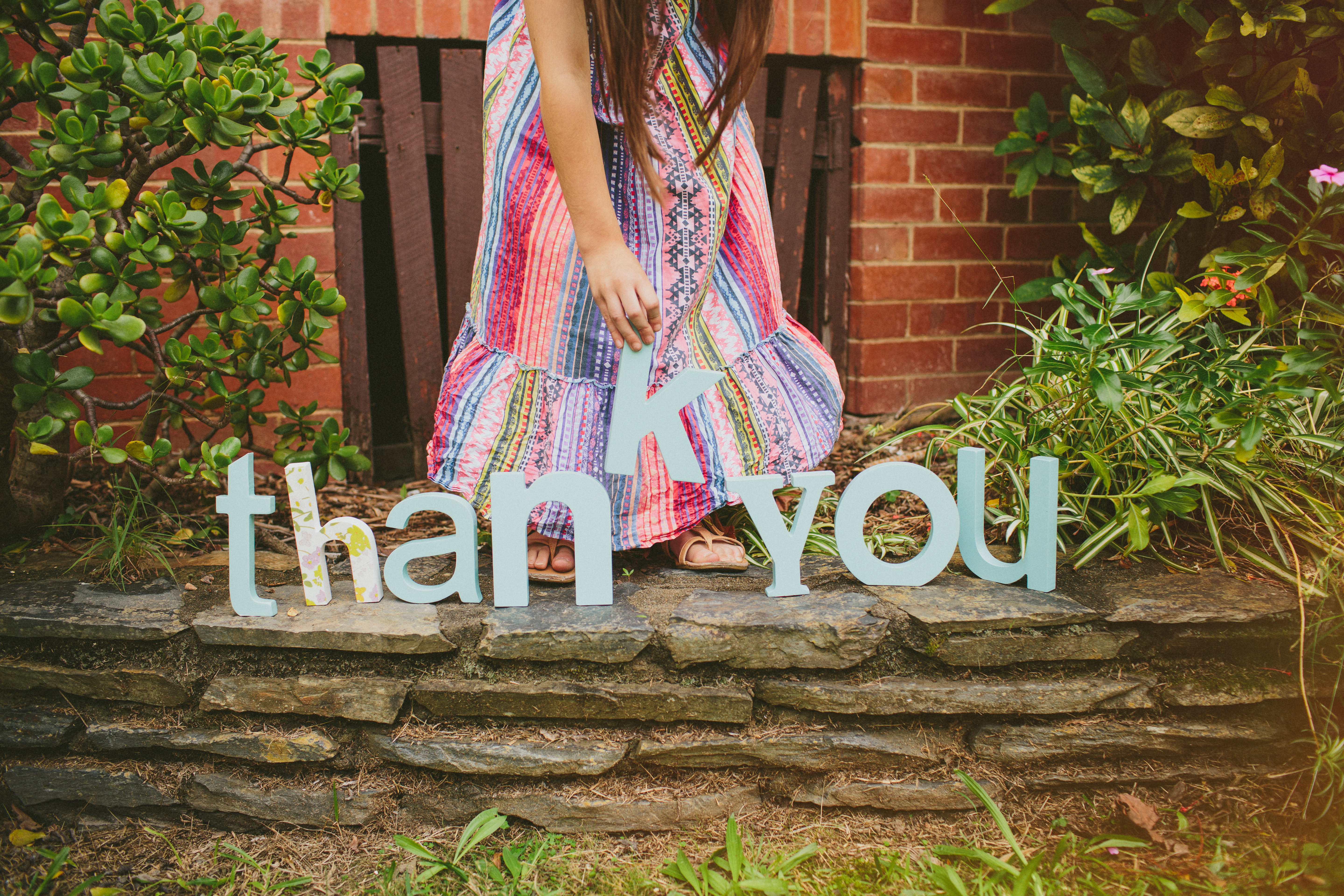 Rachel Neil 
rneil@wlsq.org.au
www.wlsq.org.au